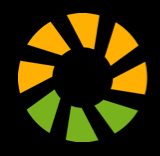 Making 111(d) Decisions
Litz Energy 
Strategies
National Association of State Utility Consumer Advocates
June 9, 2015

Franz T. Litz
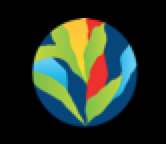 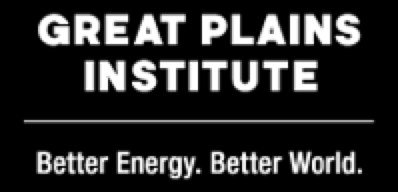 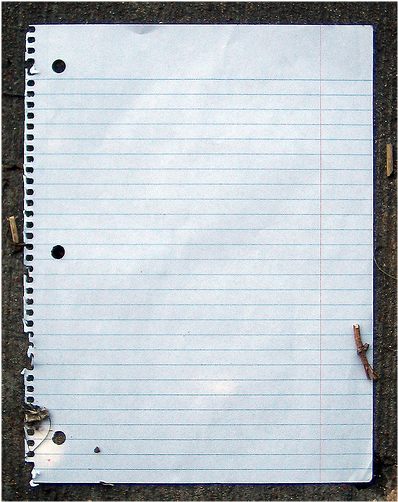 Blank Sheet of Paper
2
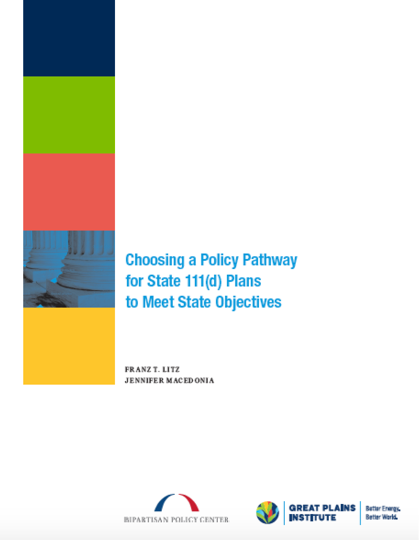 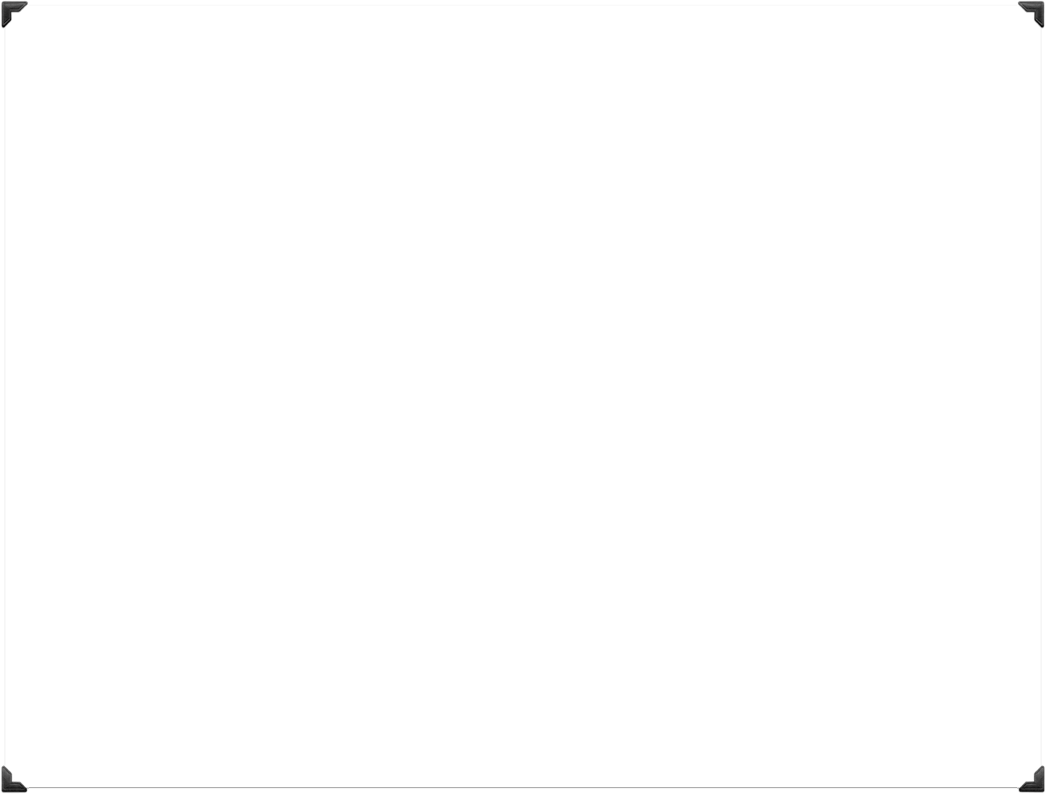 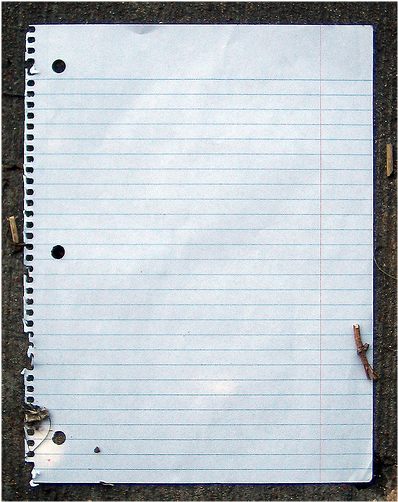 Putting Pen to Paper
What are our objectives for a 111(d) plan?
Cost effective
Maintain reliability
Achieve the environmental goal
Flexibility for regulated entities
Regulatory certainty 
(for regulated entities and economic regulators)
Simplicity and ease of implementation
Limit federal involvement in state energy decisions
Maintain fuel diversity
Recognize unique state circumstances
Capture reductions from all activities
Preserve the option to connect to other states
Consistency with electricity system
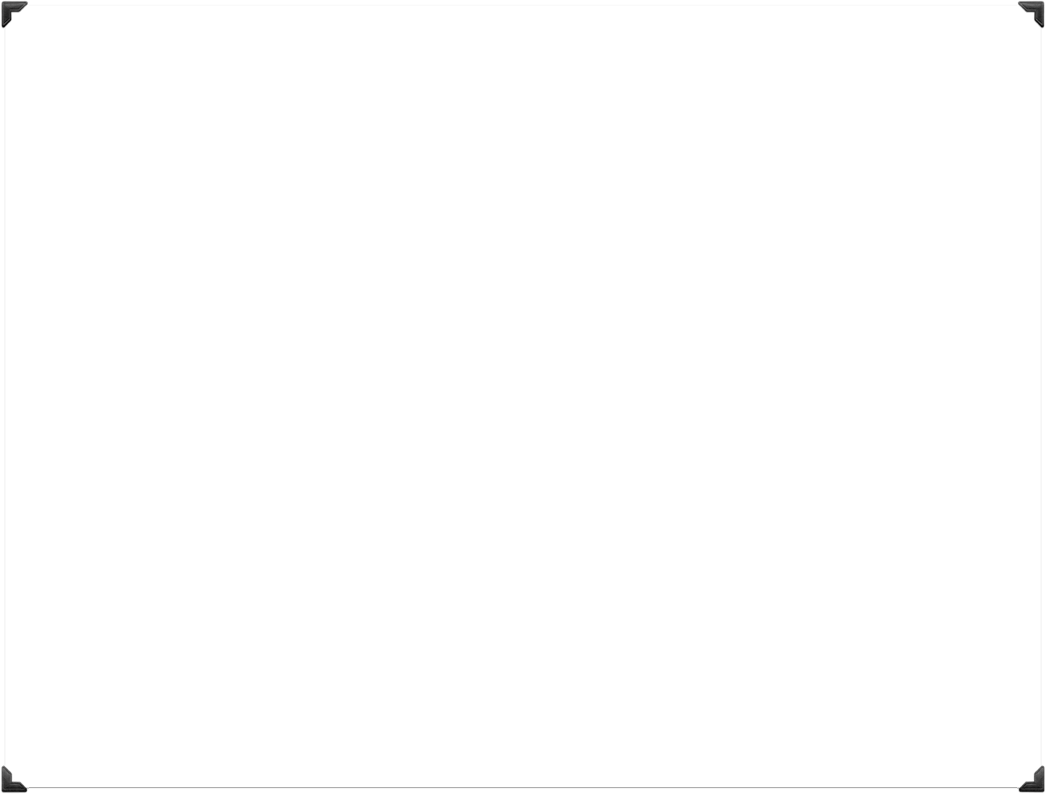 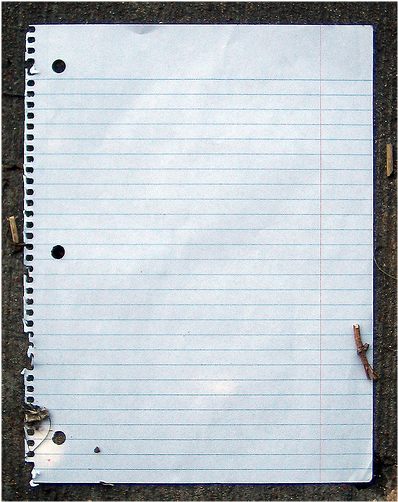 Threshold Decisions
Rate- or mass-based approach?
What entities are to be regulated?
How much flexibility?
Trading or no trading?
Allow power plant owners to use 
allowances or credits from other states?
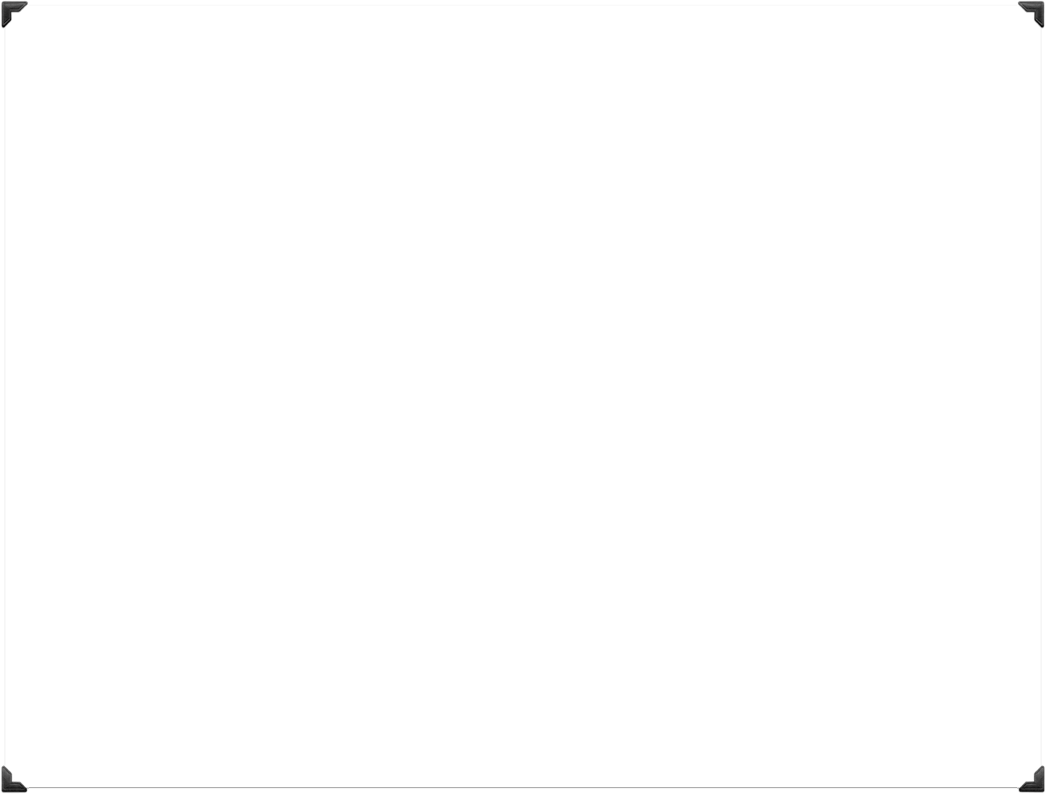 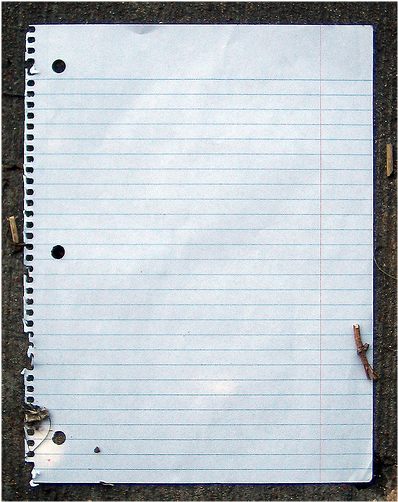 Cross-Cutting Issue
Self-correcting plan?
Self-correcting plan achieves 
goal with certainty
Non-self-correcting plan 
requires assessment at 
milestones and corrective measures
6
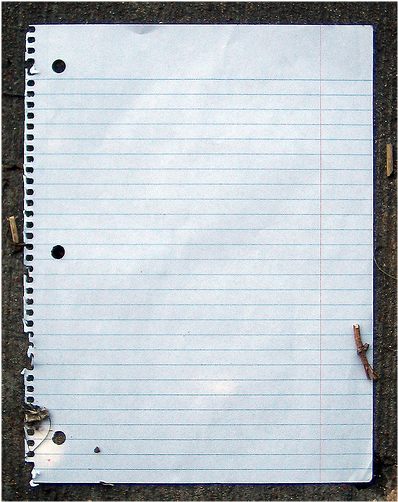 Overview of Policy Pathways
7
[Speaker Notes: Recall we said that once a state and its stakeholders decide what it wants to accomplish with its 111(d) plan, there are threshold decisions, including rate-based or mass-based?  Who is regulated?  How much flexibility?  Preserve ability to use allowances or credits from another state?  All of these questions are imbedded in this table that we’ll examine here in a minute.]
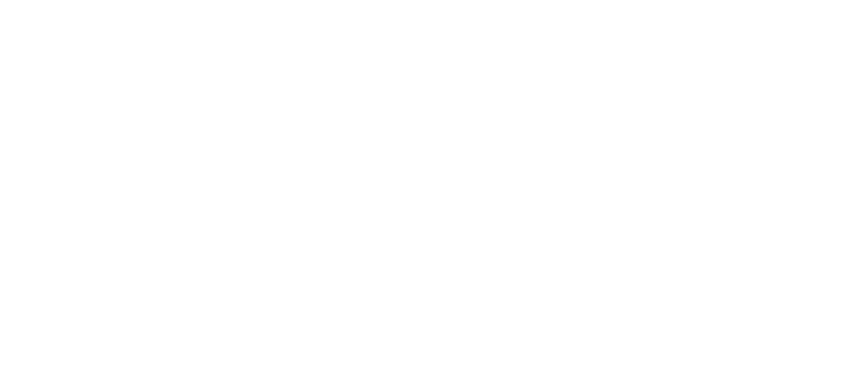 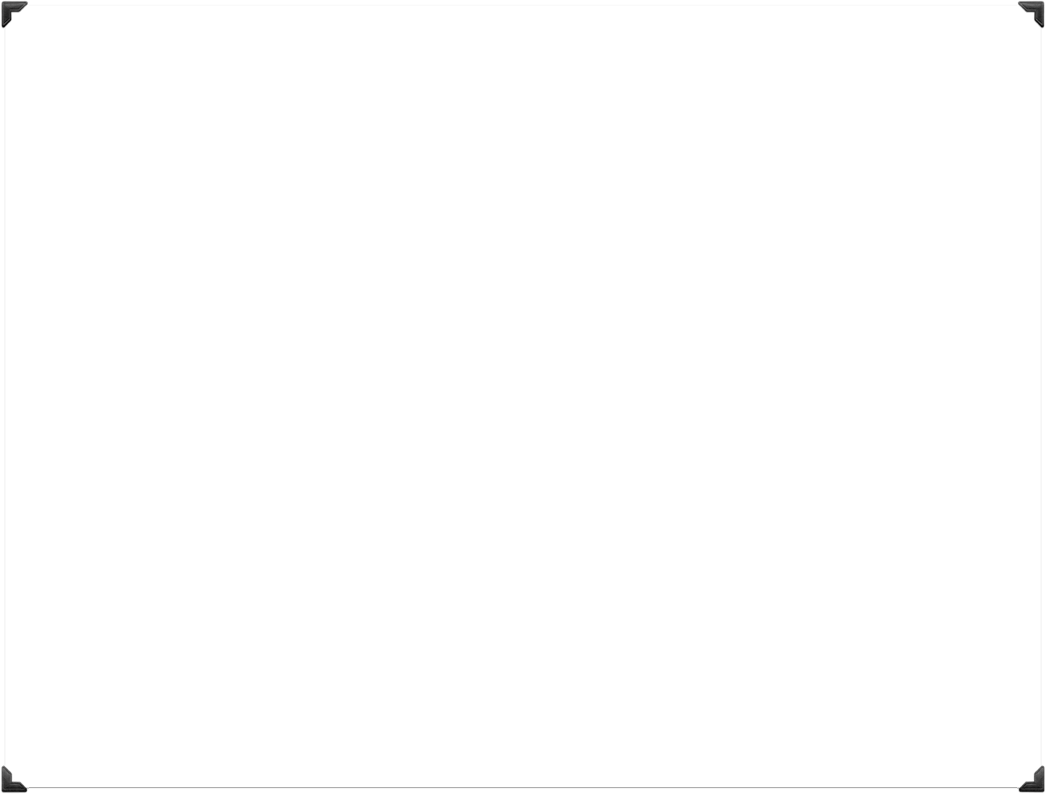 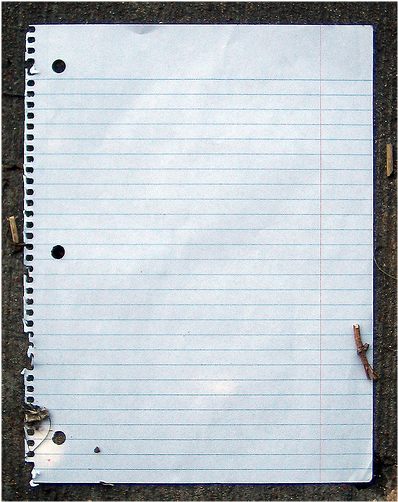 Making an Individual State Plan “Trading Ready”
The Idea:  
Power plant owners can use (mass-based) tons or (rate-based) credits from other states without the states filing a joint plan, and without the need for (much) coordination between the states.
How?
By making the plans compatible—to both EPA and the other states.
10
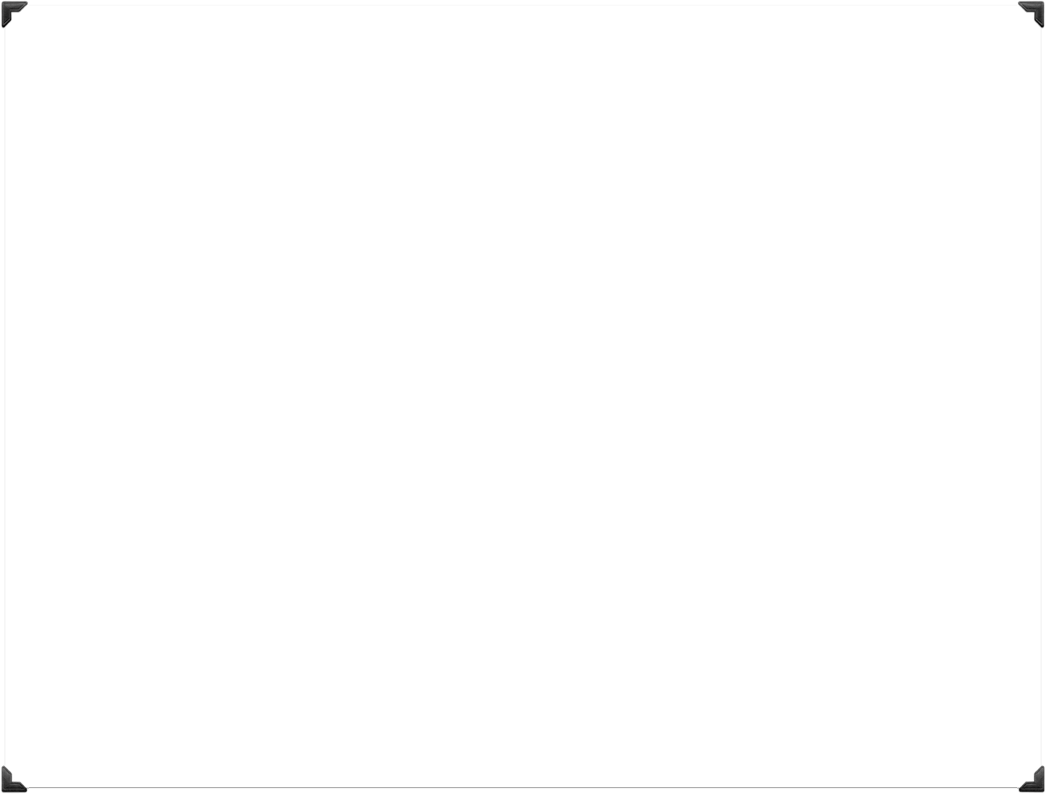 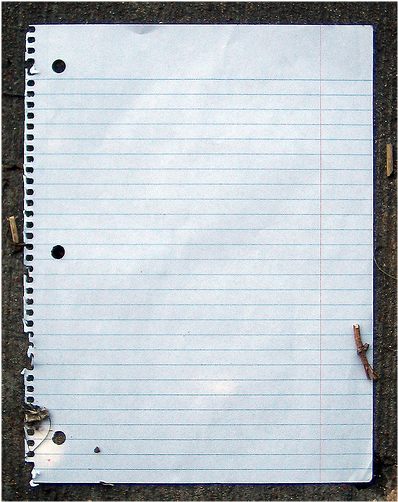 Minimum Compatibility Requirements
EPA establishes a few basic rules.
Utility in a state that meets the minimum compatibility requirements has the option use tons or credits from another state that meets the requirements.
Each state also decides which other states have compatible programs, and allows tons or credits to come from those states.
11
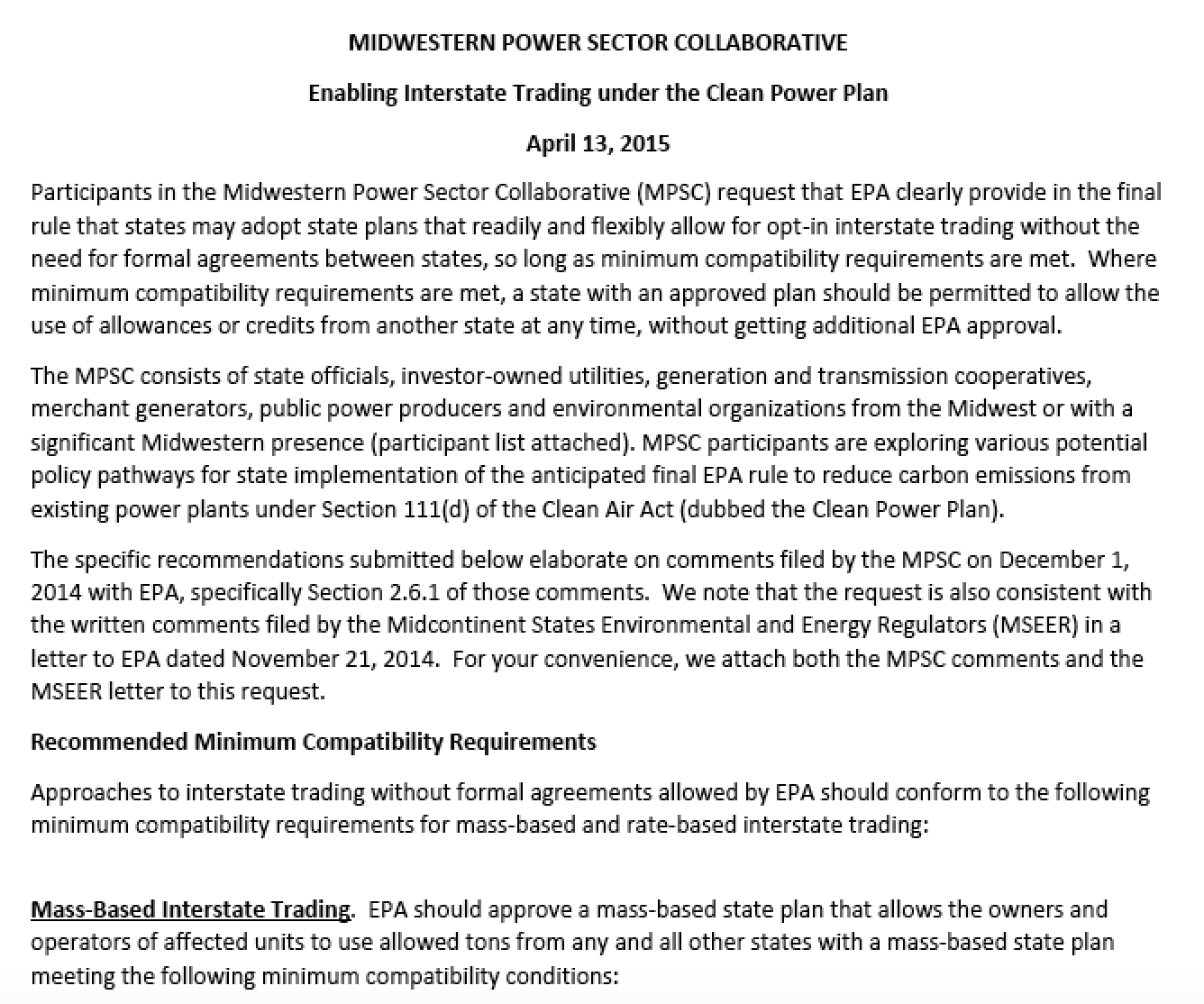 12
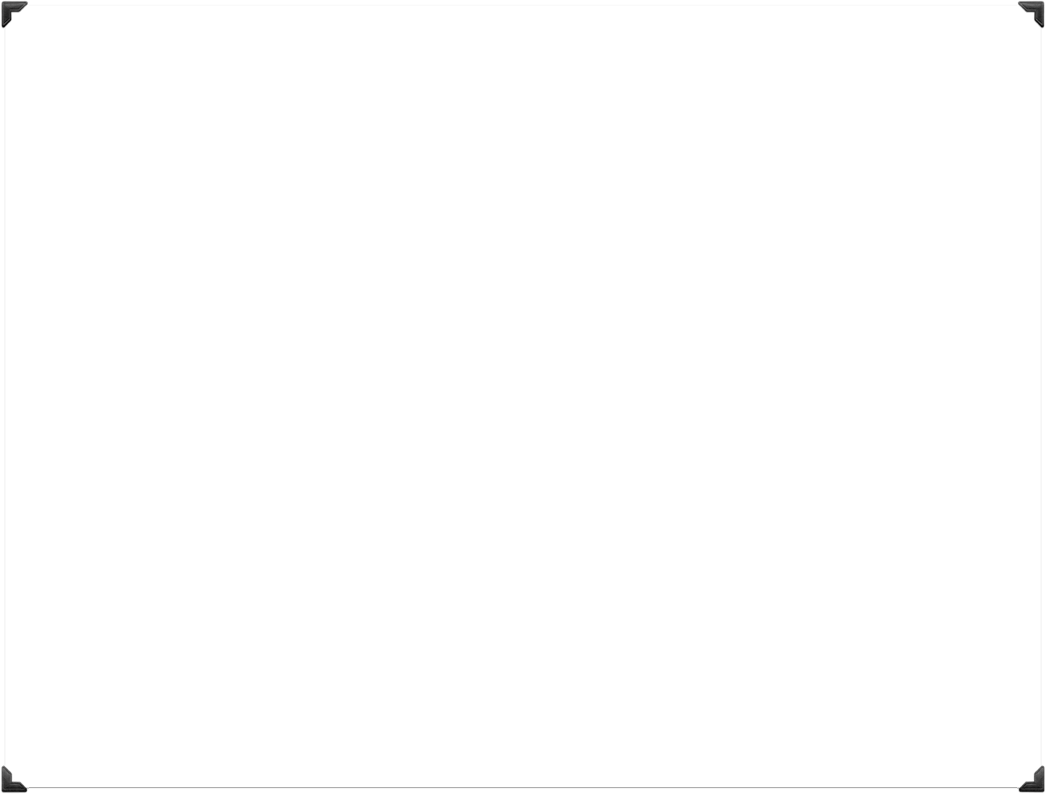 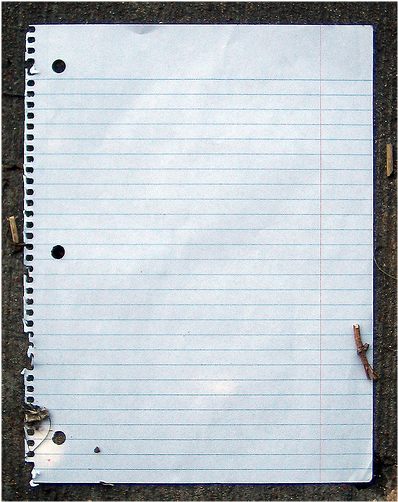 A Compatible Mass-based Plan
Step 1.  Establish mass budget
Step 2.  Decide utility level or plant level
Step 3.  Allocate shares of budget
Steps 4, 5 & 6.  Rulemaking language, tracking system & emissions reporting
Step 7.  Finalize rulemaking & administer
To administer:  administer tracking system, undertake compliance assessments, & enforce
14
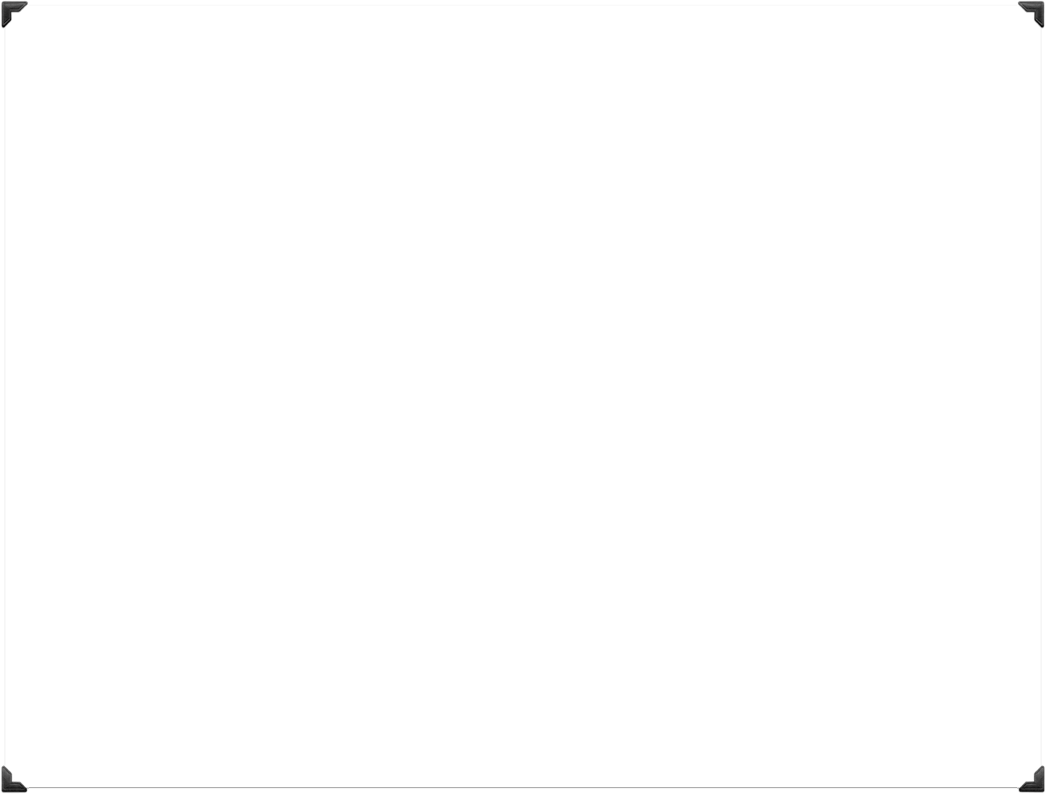 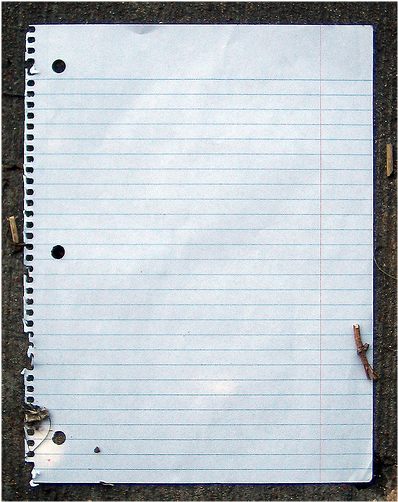 What makes it compatible?
Hypothetical two states:
EPA-approved budget is firm.
Every affected unit has to cover every ton of emissions with an allowance.
Nothing about the program would allow the “printing” of additional tons or lift the requirement to cover emissions with tons.
Tracking system has integrity.
15
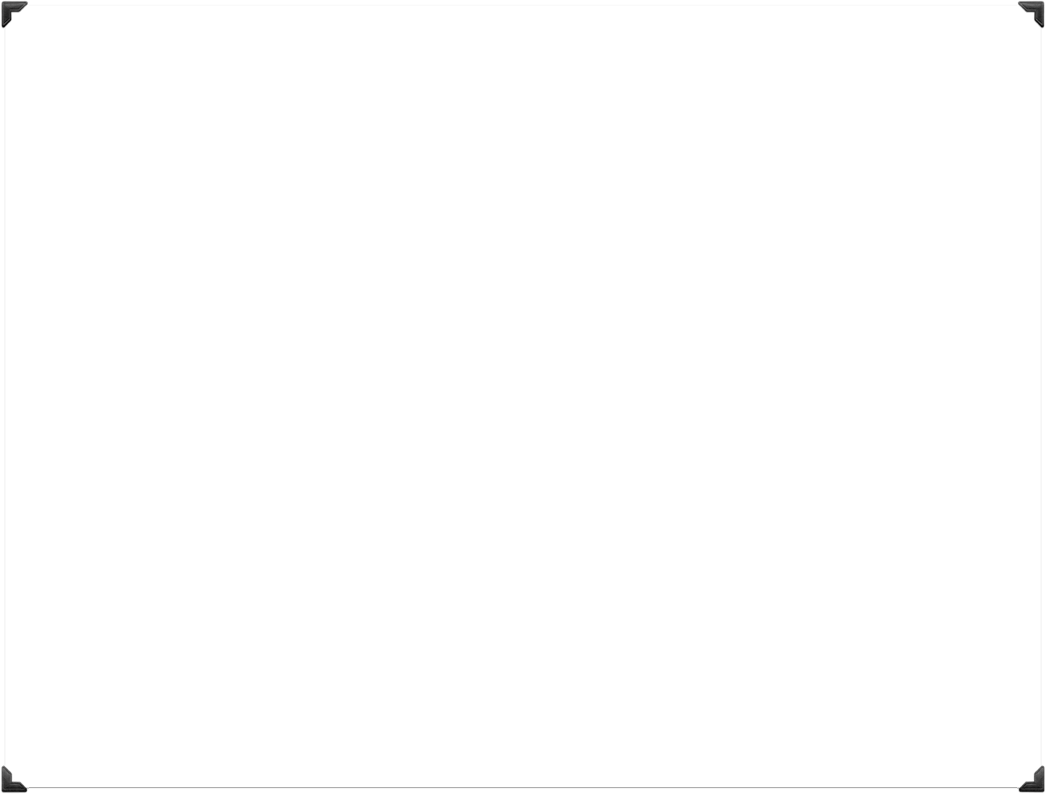 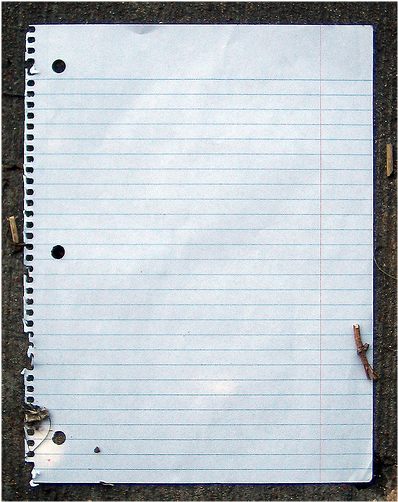 Could this work for rate-based trading?
Maybe.
EPA would have to drop the requirement that states average their goals together.
EPA—and state—would have to decide that credits are the “same” even though they come from states with different rates, and different crediting reqts.
Tracking system has integrity.
16
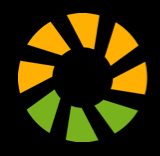 Litz Energy 
Strategies
Franz T. Litz 
franz@litzstrategies.com
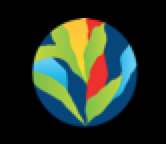 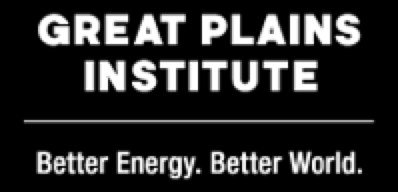